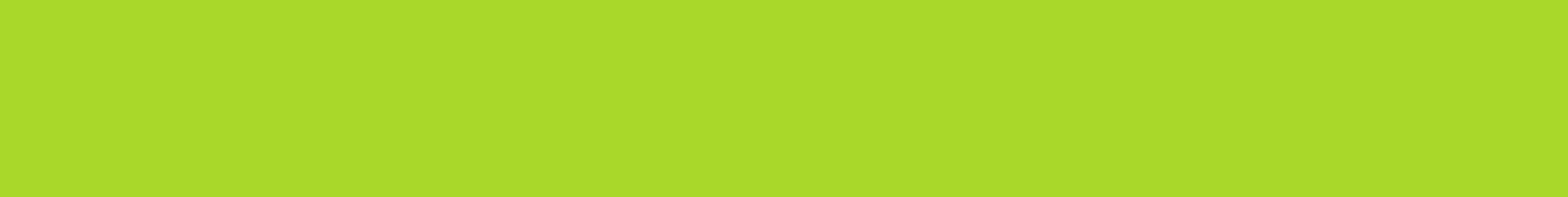 Healthy Ireland
Healthy Ireland Fund 2023-2025 (Round 4)
Further to approval by Department of Health on 3rd May 2023, Pobal confirm South Dublin’s grant award of up to €198,122.42 under the Healthy Ireland Fund 2023-2025.

The funding has been provided to fund the implementation of a three-year strategy in South Dublin that contributes to the Healthy Ireland Outcomes Framework as part of HIF Round 4 2023-2025. 


The two outcome areas selected by South Dublin for Healthy Ireland Round 4;

1. Decrease in unconditional probability of dying (aged 30-70) from cardiovascular diseases, cancer, diabetes or chronic respiratory disease

2. Increase in % of people aged 50+ who feel safe to walk alone after dark in their locality
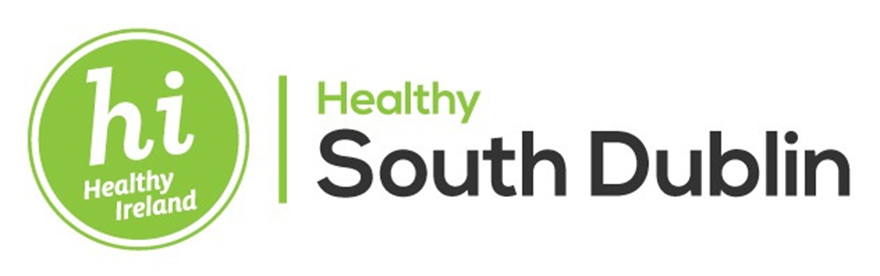 Ukrainian Refugee Health and Wellbeing Support
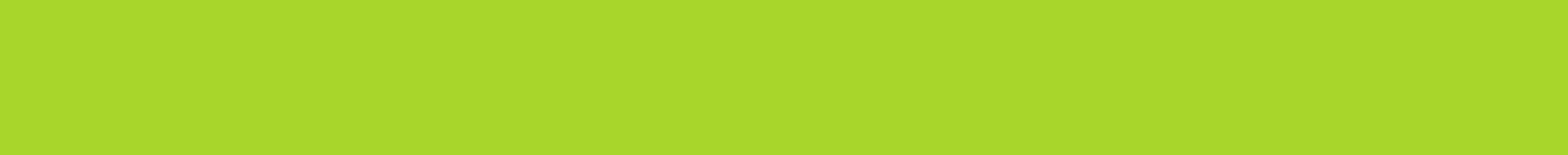 €66,520 funding granted for Health and Wellbeing programme targeting Ukrainian Refugees

Programme timeframe: January 2023-April 2023
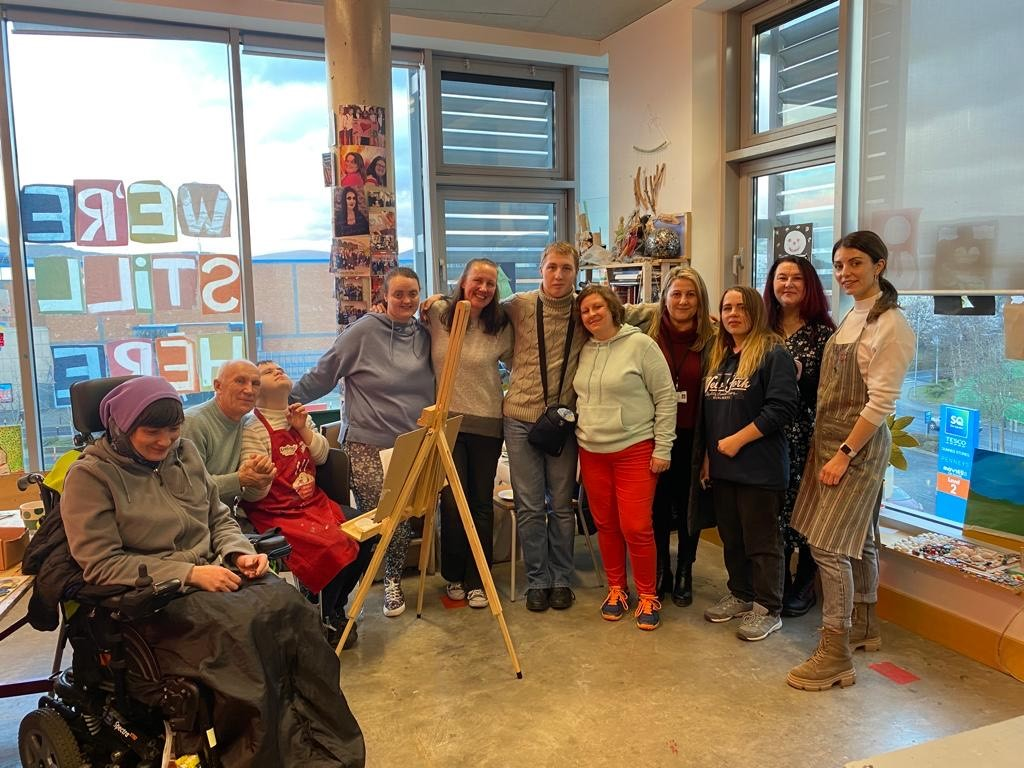 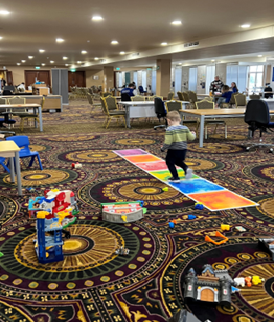 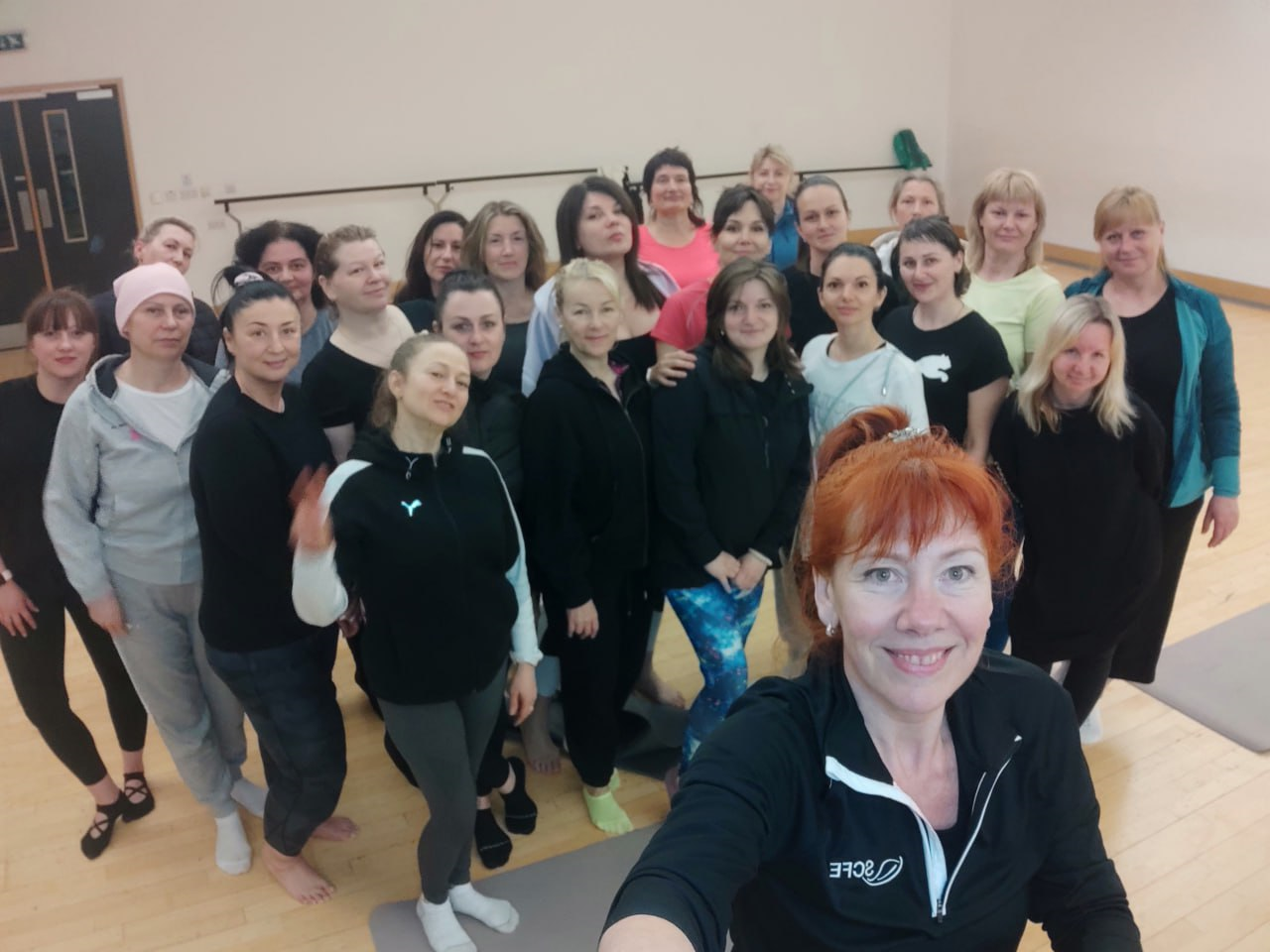 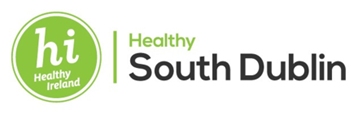 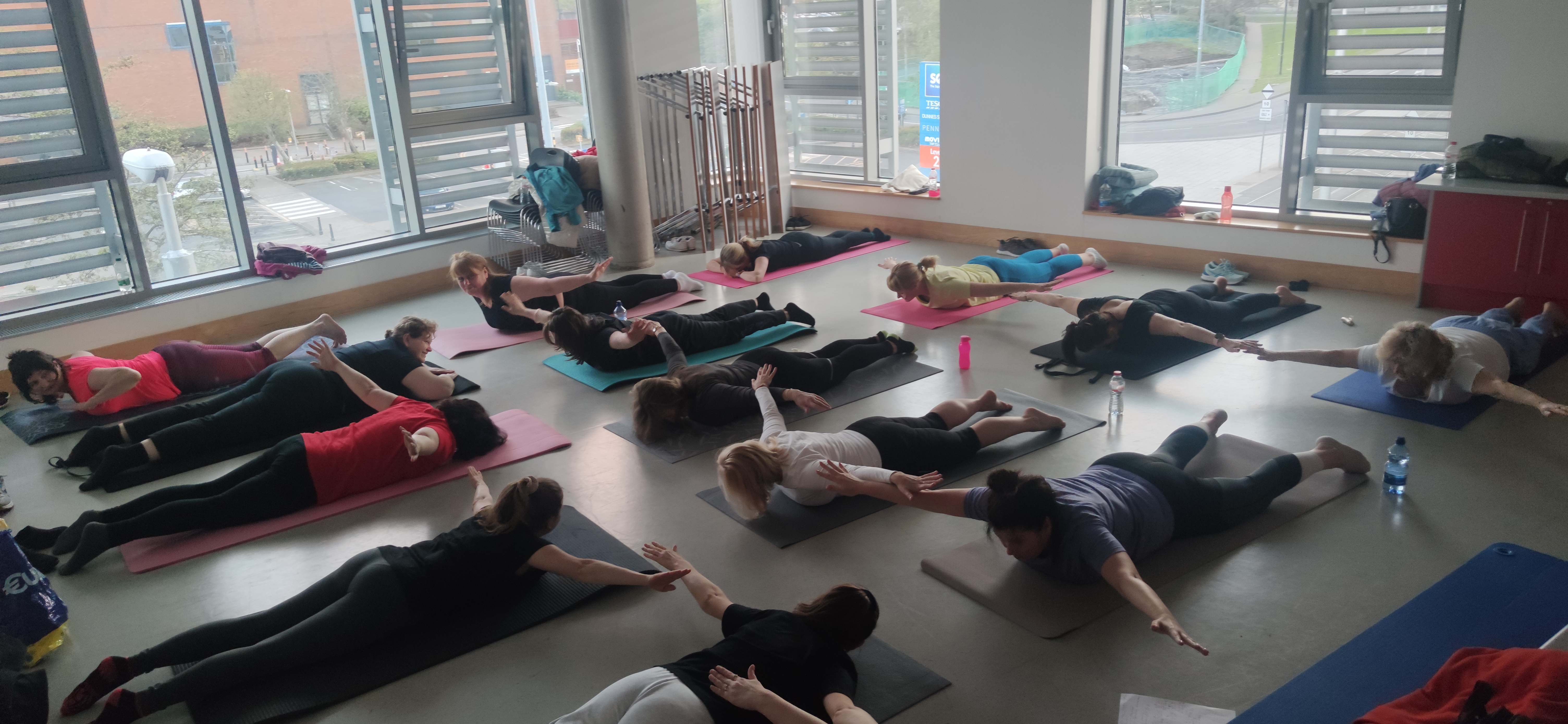 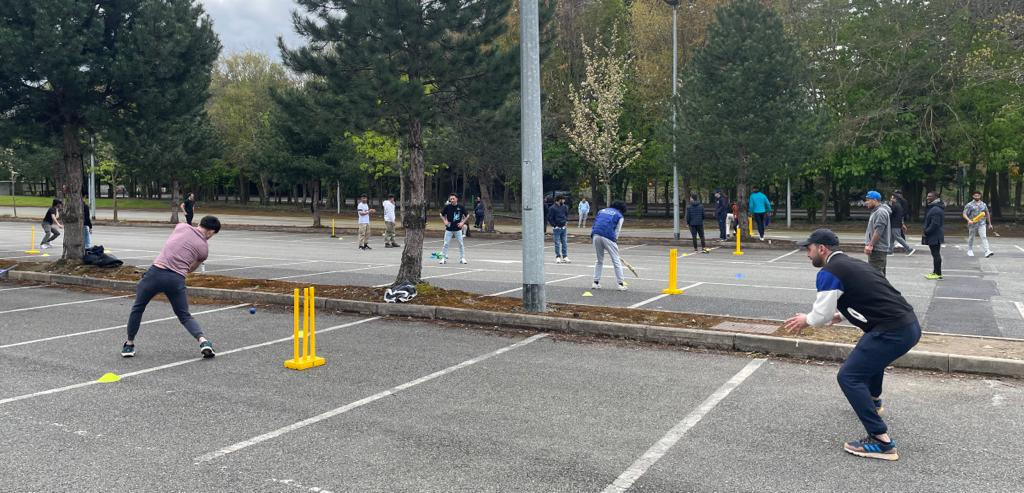 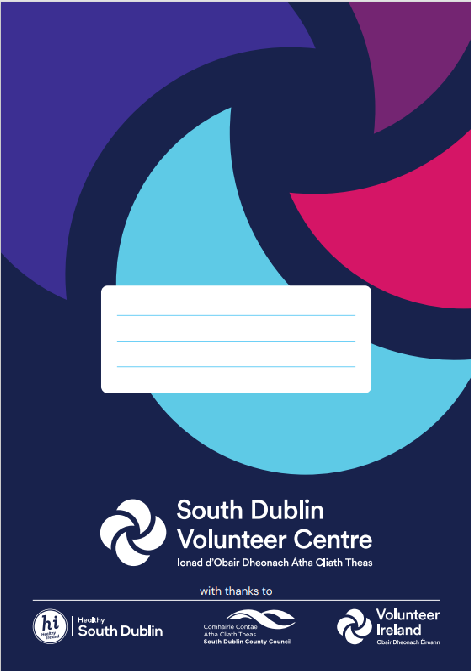